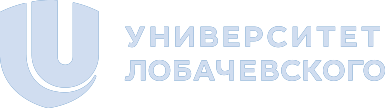 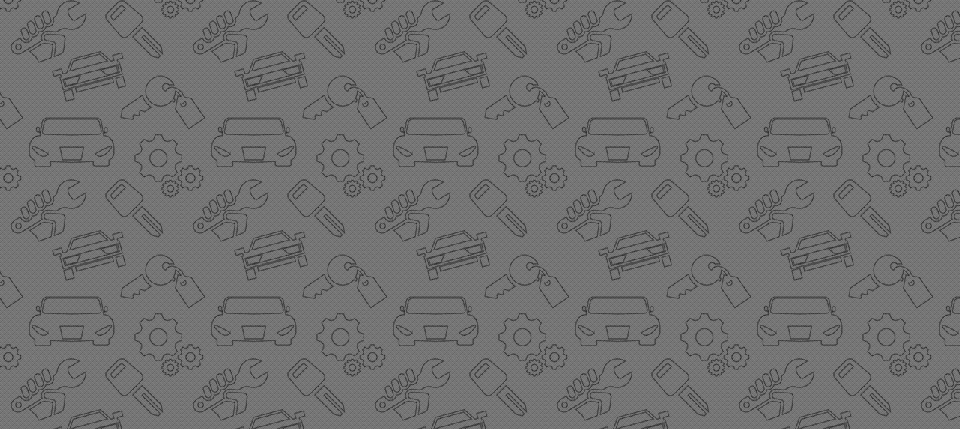 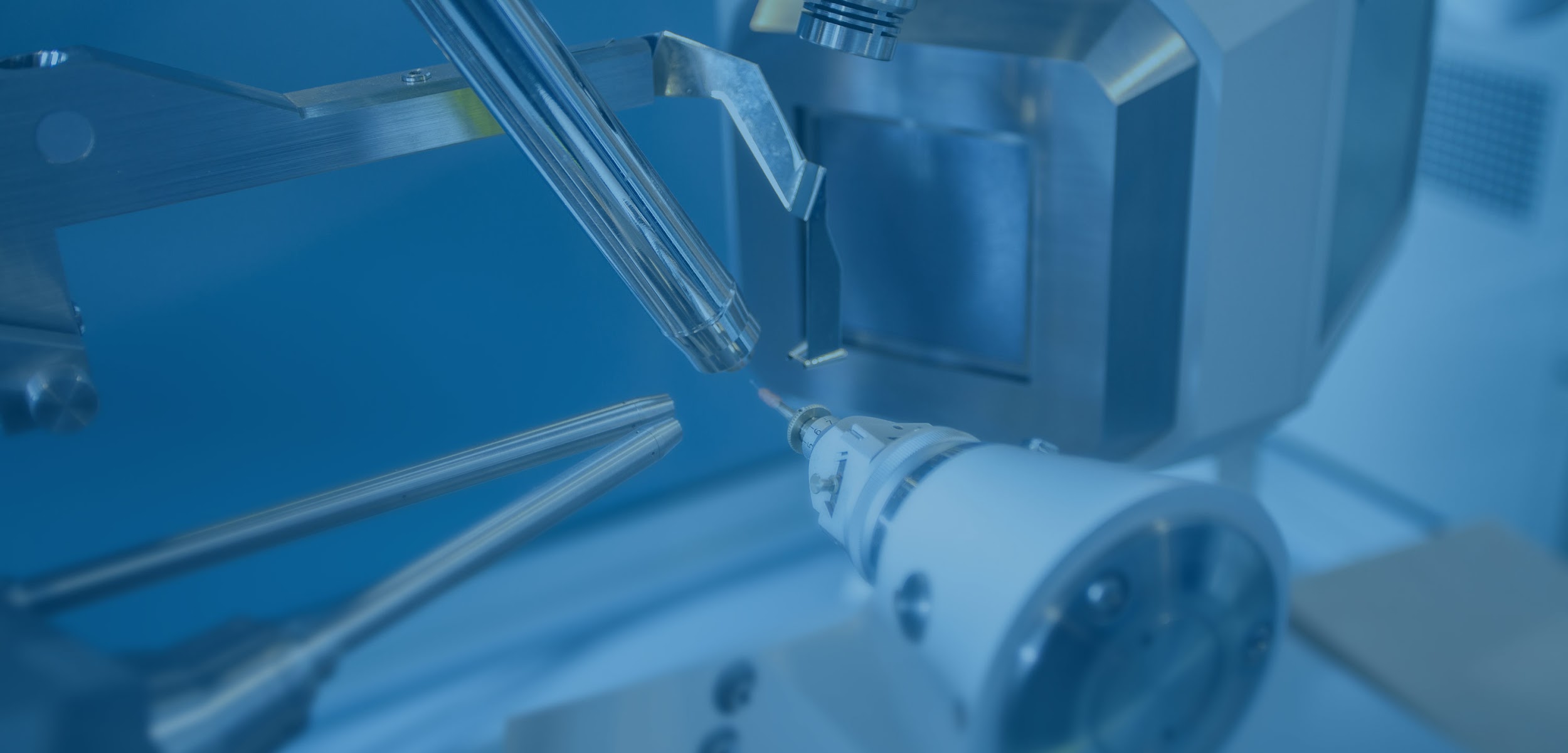 Процедура прохождения государственной итоговой аттестации аспирантов в 2019 г.
Заголовок
Цифровая 3D-медицина
Подзаголовок презентации
Результаты в области компьютерной графики и геометрического моделирования
13 февраля 2019
ГОСУДАРСТВЕННАЯ ИТОГОВАЯ АТТЕСТАЦИЯ АСПИРАНТОВ
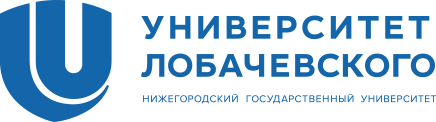 Назначение на стипендию
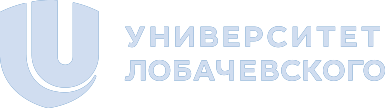 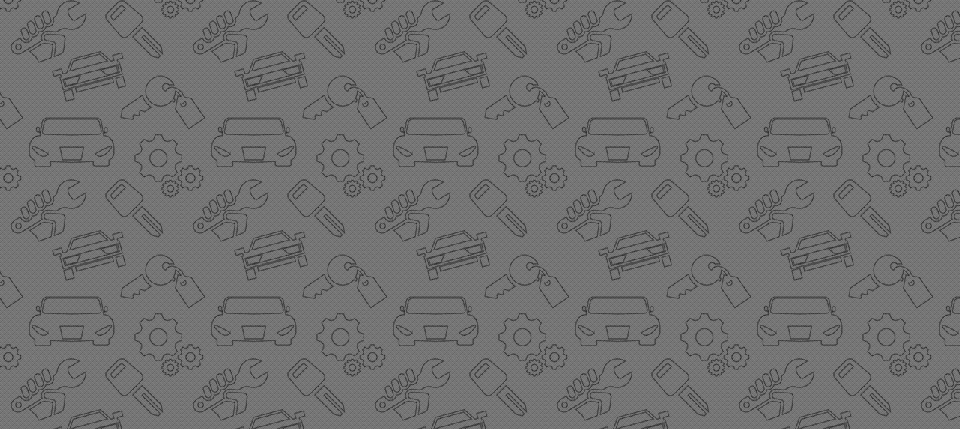 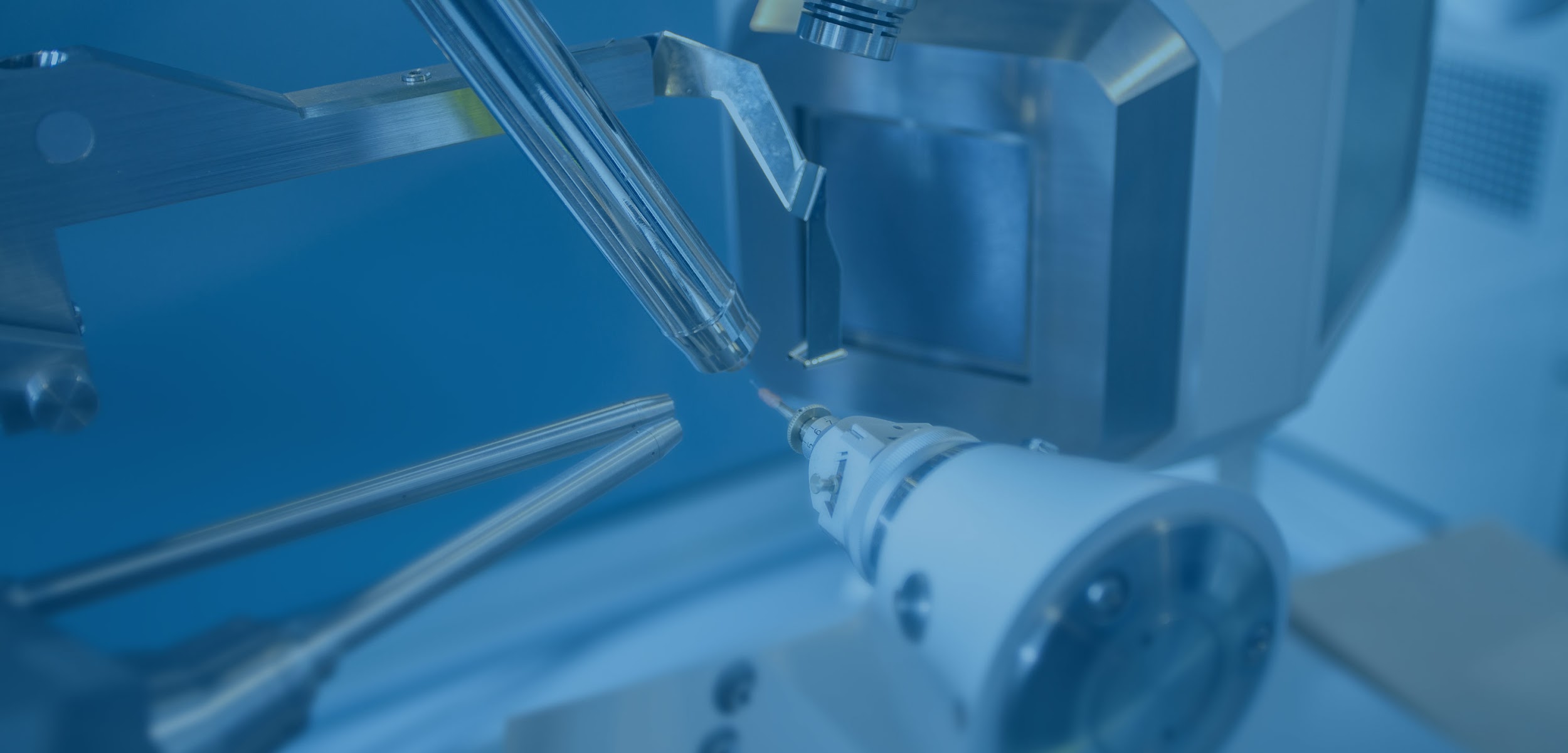 I этап ГИА - Государственный экзамен


24.06.2019 – 07.07.2019
Заголовок
Цифровая 3D-медицина
Подзаголовок презентации
Результаты в области компьютерной графики и геометрического моделирования
Подготовка к Государственному экзамену
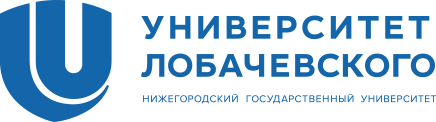 Ознакомление с программой ГИА своей направленности и с формами проведения государственного экзамена http://www.unn.ru/sveden/education/edu-op.php (уровень образования: высшее образование - подготовка кадров высшей квалификации)
Подготовка к Государственному экзамену
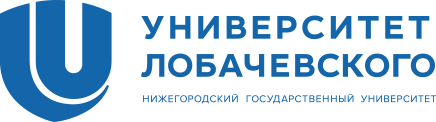 Если форма государственного экзамена – Учебно-методическая разработка:
За один месяц до дня проведения государственного экзамена утверждается на кафедре тема УМР и оформляется выписка из протокола заседания кафедры. 
За 2-3 недели до даты государственного экзамена назначается консультация с К.Д. Дятловой или О.В. Лебедевой
За неделю до даты государственного экзамена УМР заслушивается на кафедре и оформляется выписка из заседания протокола заседания кафедры (выписка приносится на экзамен)
Если в программе ГИА направленности в качестве сопровождающих документов значится отзыв руководителя о прохождении педагогической практики, то он оформляется заранее и приносится на государственный экзамен
Подготовка к Государственному экзамену
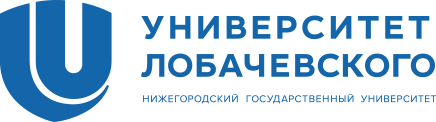 В качестве учебно-методических разработок могут быть представлены:
рабочие программы дисциплин
конспекты лекций для студентов
программы и методические материалы для проведения семинарских занятий, круглых столов
методические указания к практическим и лабораторным работам
сборники заданий для самостоятельной работы студентов
 учебные пособия
электронные обучающие и/или контролирующие пособия
 комплекты оценочных средств по дисциплине и др.
Подготовка к Государственному экзамену
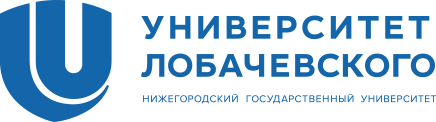 Документы к Государственному экзамену
- УМР
- Презентация УМР (в формате Power Point)
- Выписка из протокола заседания кафедры (содержит характеристику УМР: актуальность темы, оригинальность и самостоятельность разработки, целесообразность внедрения в учебный процесс и др.)
Отзыв руководителя о прохождении 
педагогической практики (при наличии в программе ГИА)
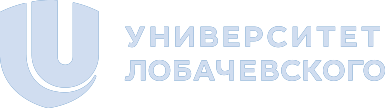 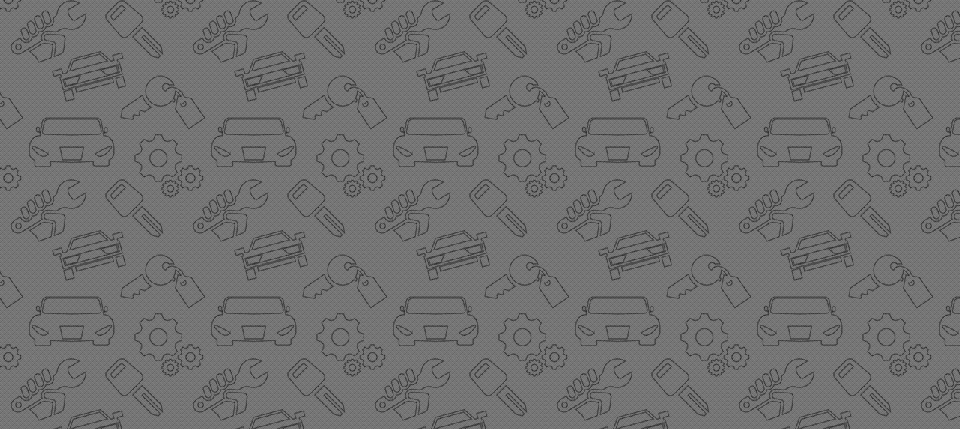 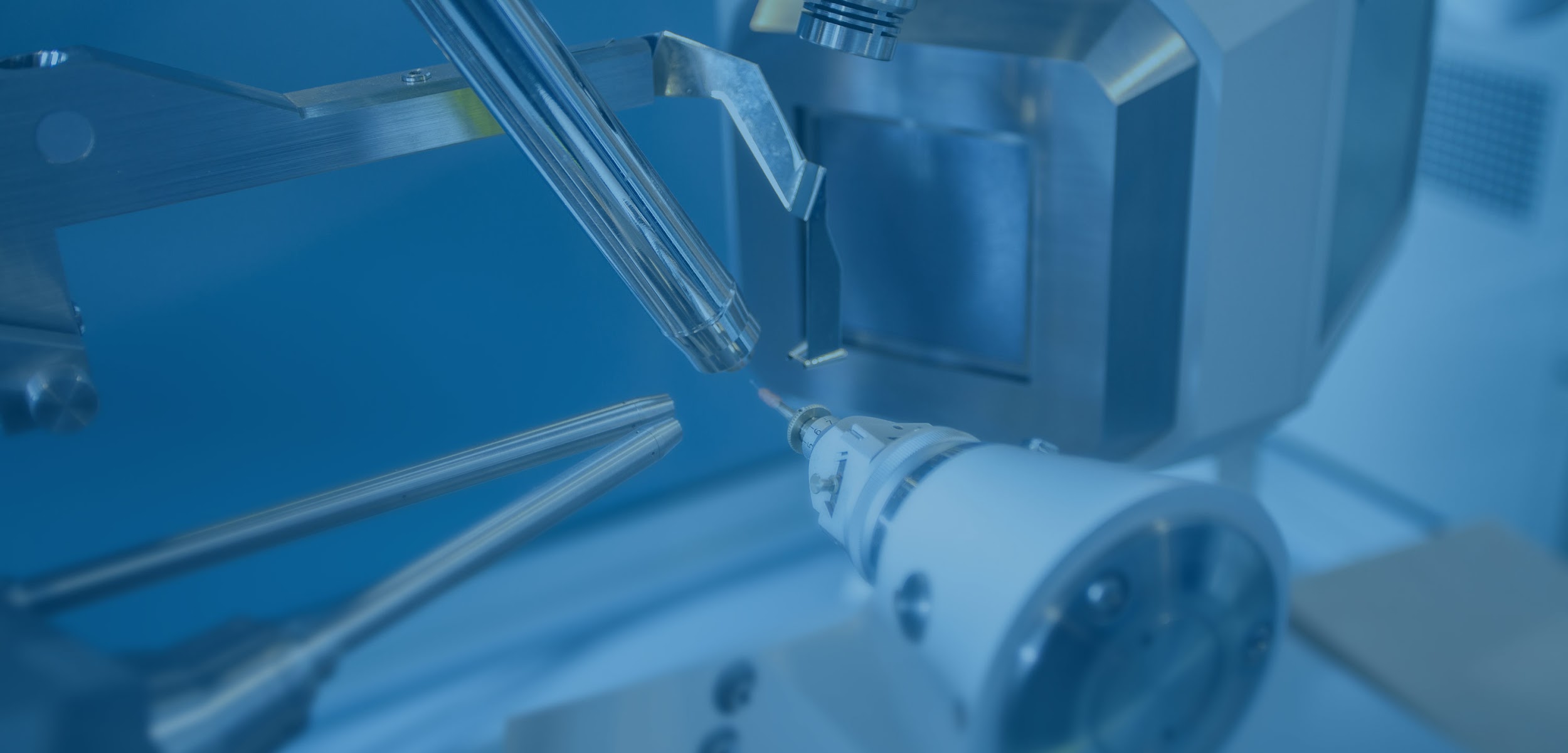 II этап ГИА – Защита Научного доклада об основных результатах подготовленной научно-квалификационной работы (диссертации)



26.08.2019 – 22.09.2019
Заголовок
Цифровая 3D-медицина
Подзаголовок презентации
Результаты в области компьютерной графики и геометрического моделирования
Защита научного доклада
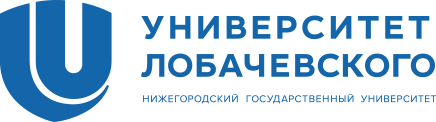 Научно-квалификационная работа сдается на выпускающую кафедру не позднее, чем за 20 дней до даты защиты научного доклада в государственной экзаменационной комиссии.

Заведующий выпускающей кафедры направляет научно-квалификационную работу (диссертацию) на рецензию одному или нескольким рецензентам не позднее, чем за 20 дней до даты защиты научного доклада в государственной экзаменационной комиссии.
Назначение на стипендию
Защита научного доклада
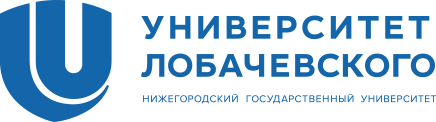 Научный руководитель аспиранта представляет на выпускающую кафедру письменный отзыв о выполненной научно-квалификационной работе (диссертации) не позднее, чем за 10 дней до даты защиты научного доклада в государственной экзаменационной комиссии.

Выпускающая кафедра обеспечивает ознакомление аспиранта с отзывом научного руководителя и рецензиями не позднее, чем за 7 календарных дней до даты защиты научного доклада в ГЭК.
Назначение на стипендию
Защита научного доклада
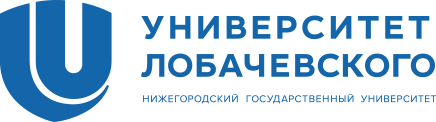 Выпускающая кафедра заслушивает основные результаты подготовленной НКР на своем заседании не позднее, чем за 7 календарных дней до даты защиты научного доклада в ГЭК. По результатам заседания составляется заключение о НКР аспиранта

НКР, текст научного доклада, заключение выпускающей кафедры, отзыв научного руководителя и рецензии передаются в ГЭК не позднее, чем за 3 дня до даты защиты научного доклада в ГЭК.
Назначение на стипендию
Защита научного доклада
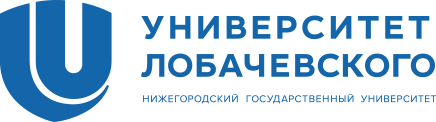 Научные доклады загружаются на vkr.unn.ru не позднее, чем за 3 дня до даты защиты научного доклада в ГЭК
Назначение на стипендию
Защита научного доклада
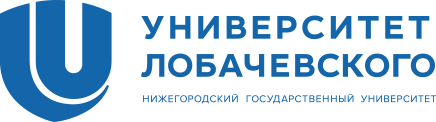 Документы к Защите Научного доклада
Научно-квалификационная работа (диссертация) аспиранта в электронном и печатном виде
Текст научного доклада (=автореферат) аспиранта в электронном и печатном виде
Выписка из протокола заседания выпускающей кафедры с заключением по научно-квалификационной работе, с результатами проверки НКР на предмет заимствования 
Отзыв научного руководителя 
Рецензия / рецензии (рецензент внешний по отношению к кафедре)
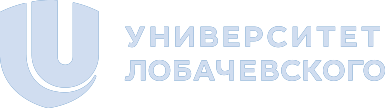 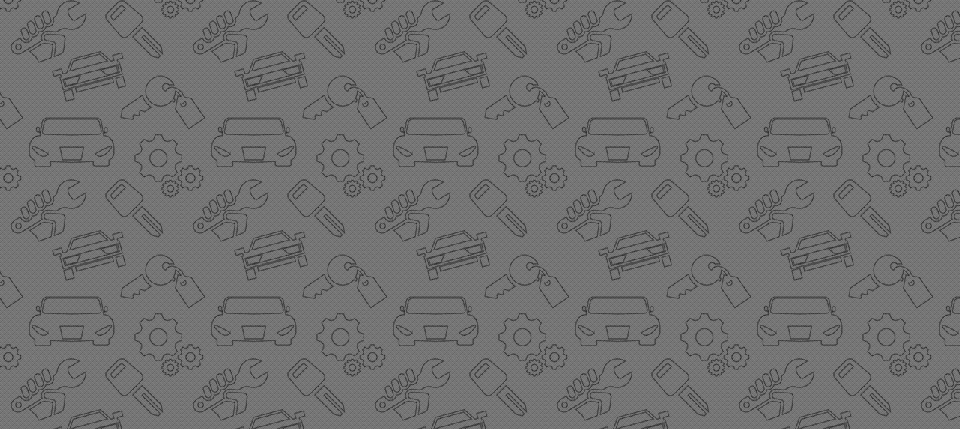 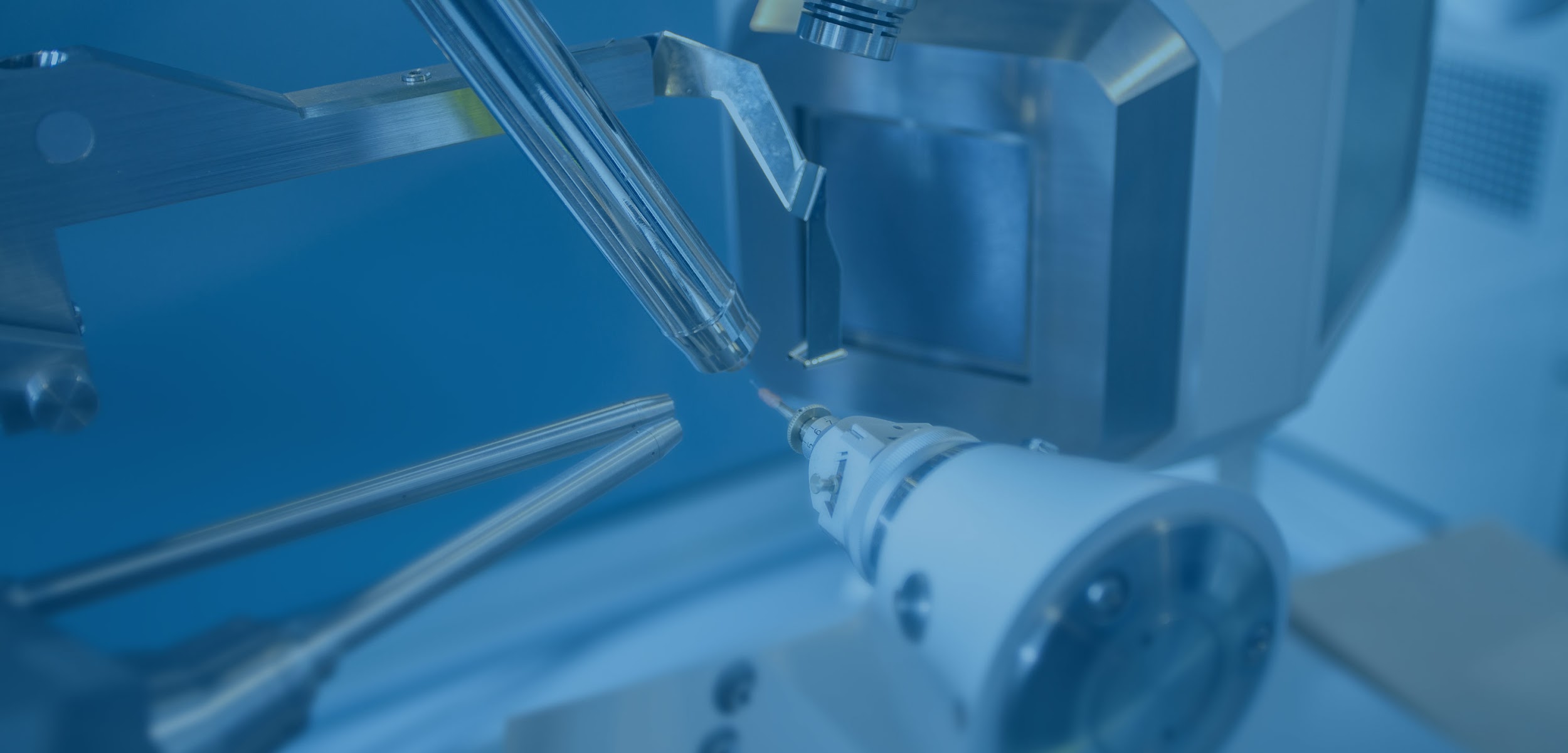 Государственный экзамен и 
Защита Научного доклада: Регламент
Заголовок
Цифровая 3D-медицина
Подзаголовок презентации
Результаты в области компьютерной графики и геометрического моделирования
Регламент
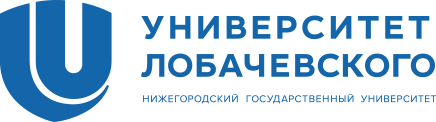 Продолжительность презентации учебно-методической разработки на государственном экзамене – 15мин. 

Презентация Научного доклада по оценке результатов научно-квалификационной работы (диссертации) - 15-20 мин. 

Результаты государственного экзамена и защиты  научного доклада объявляются в день их проведения.
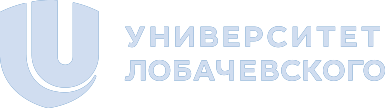 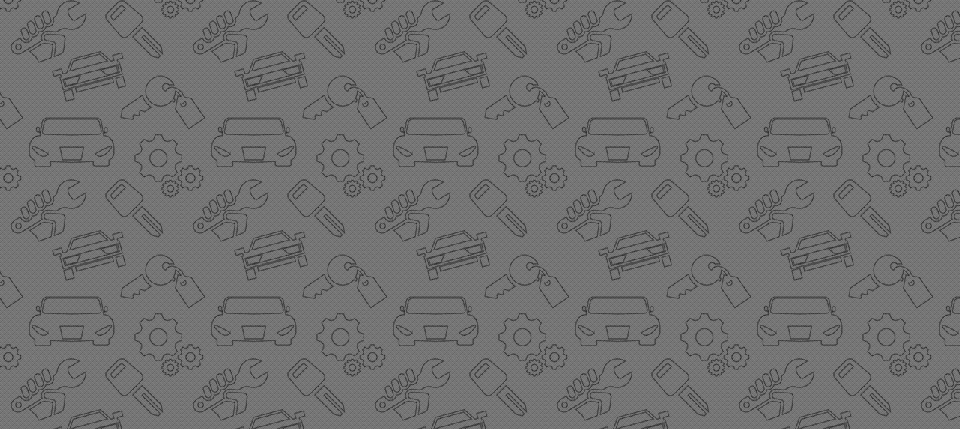 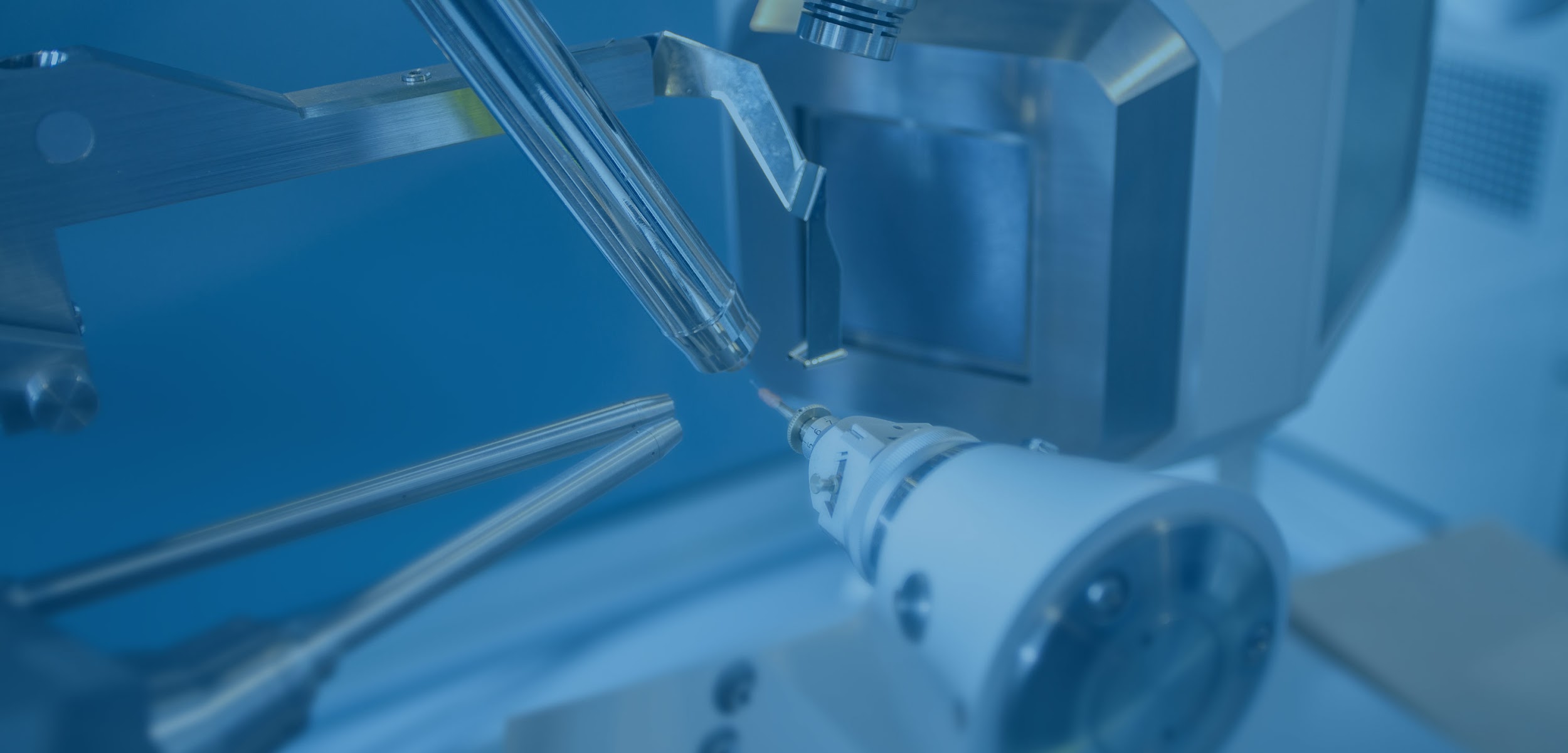 Расписание государственной итоговой аттестации
Заголовок
Цифровая 3D-медицина
Подзаголовок презентации
Результаты в области компьютерной графики и геометрического моделирования
Расписание ГИА
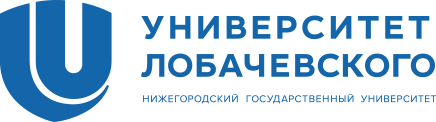 Расписание утверждается за месяц до начала ГИА по графику и размещается на сайте Института аспирантуры и докторантуры (ВКЛАДКА РАСПИСАНИЕ -> РАСПИСАНИЕ ГИА) и на сайте Факультета/Института
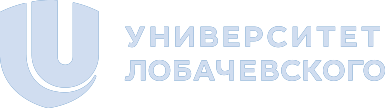 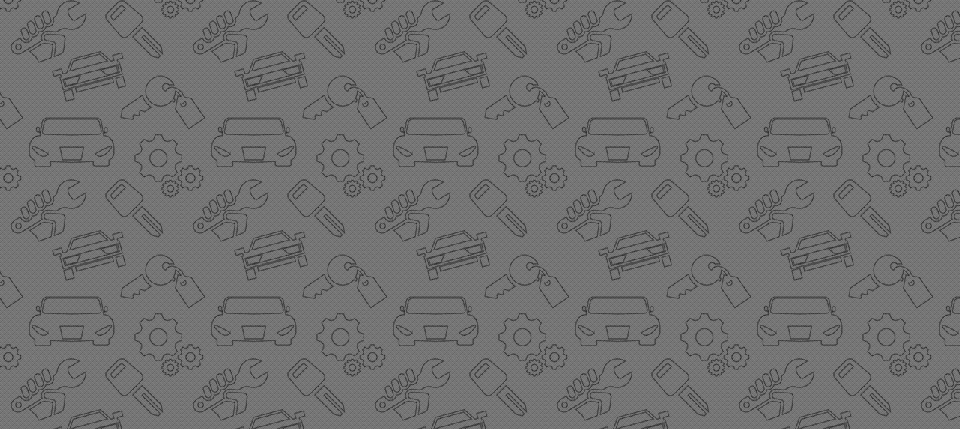 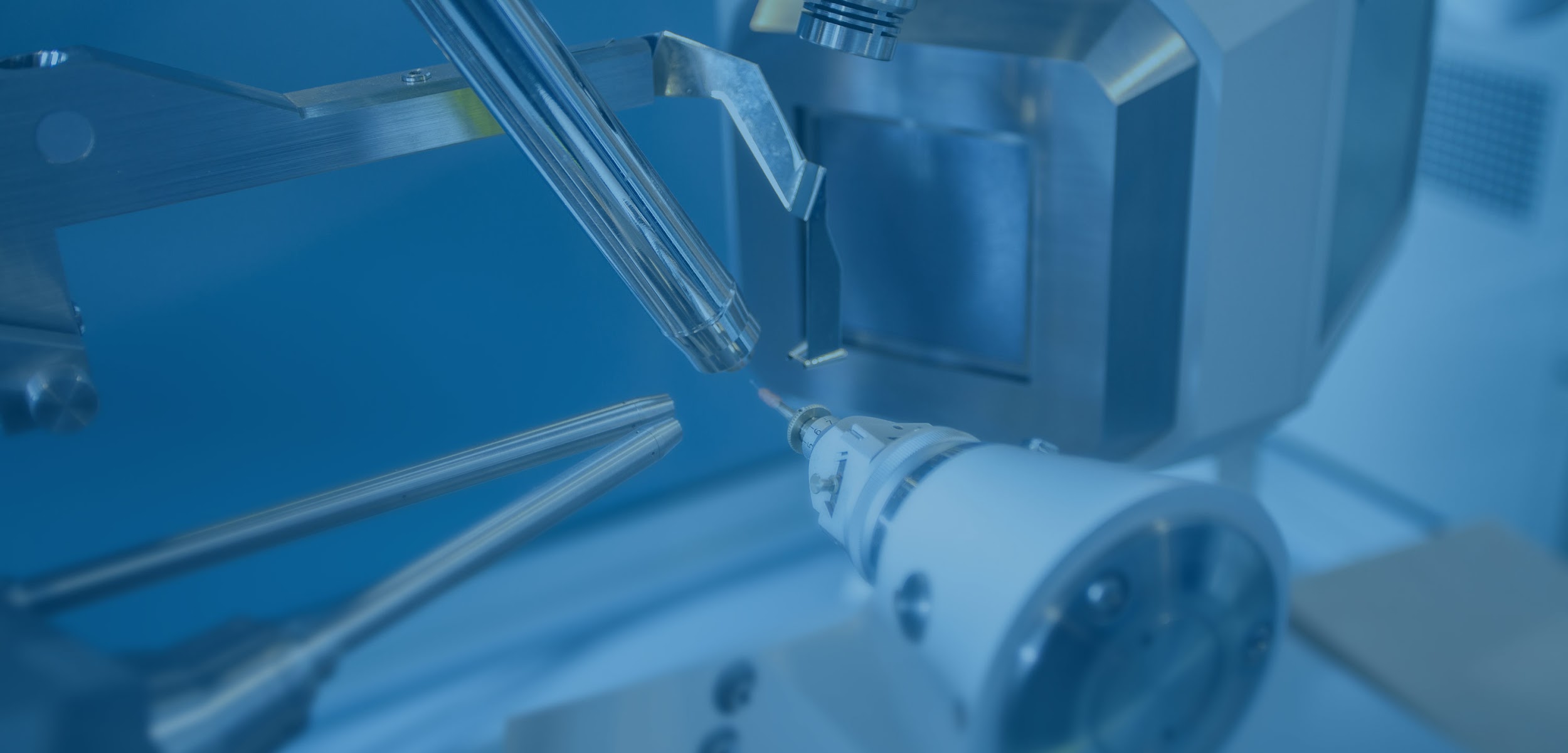 Допуск аспирантов к государственной итоговой аттестации
Заголовок
Цифровая 3D-медицина
Подзаголовок презентации
Результаты в области компьютерной графики и геометрического моделирования
Допуск к ГИА
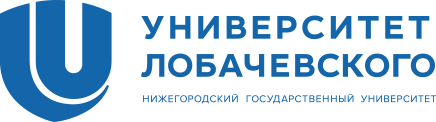 К прохождению ГИА допускаются аспиранты без задолженностей, выполнившие учебный план
Представления от Факультетов/Институтов по допущенным аспирантам к ГИА формируются за 1,5 месяца до начала ГИА согласно графику 
24.06.2019 – 07.07.2019 – период проведения Государственного экзамена
26.08.2019 – 22.09.2019 – период проведения защиты Научного доклада